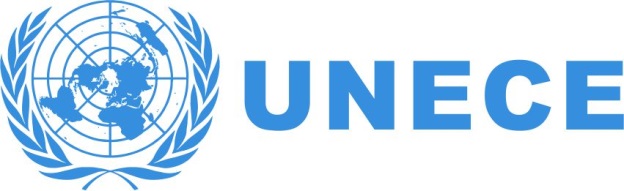 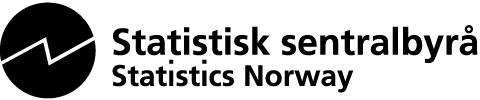 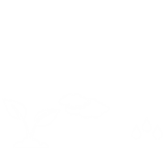 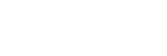 Task Force on Satellite Accounts for Education and Training
Progress report – November 2018
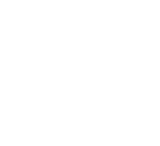 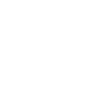 Ann Lisbet Brathaug 						Tihomira Dimova
Statistics Norway							UNECE
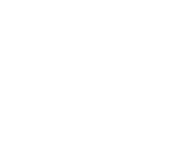 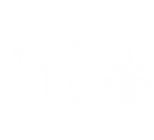 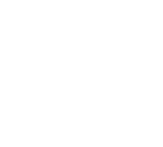 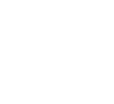 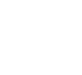 STATISTICS
Guide on Measuring Human Capital
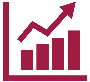 STATISTICS
Guide on Measuring Human Capital (2016) – recommendations on estimating human capital in line with national accounts concepts
“Cost-based approach” vs “lifetime income approach” for estimating human capital stock
Two satellite accounts: 
Satellite Account on Human Capital – beyond SNA, treats expenditure of education and training (including own time spent) as cost for the creation of HC
Satellite Account on Education and Training (SAET) – narrow approach, further detail to the data available in core NA + own account production of training by enterprises
2
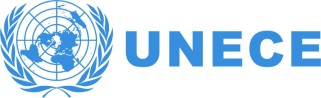 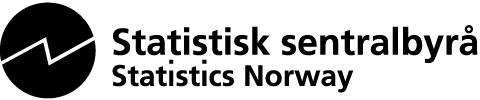 Task Force on Satellite Accounts for Education and Training
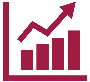 STATISTICS
Established by the CES in 2017, final report due in June 2019
Members: Belarus, Canada, France, Germany, Israel, Italy, Norway (Chair), Russian Federation, United Kingdom, Eurostat, UNECE, UNESCO, UNSD, Wittgenstein Centre, academia, Art Ridgeway (editor) 
Objectives
Develop a framework and pilot test SAET in different countries
Develop compilation guidance
Tasks:
Framework for constructing SAET, including breakdowns
Recommend classifications, key variables, main/supplementary tables
Test the methodology, data availability and quality
Recommend best practices, improvements to methods and data sources
Consult with ISWGNA and AEG, coordinate with related international work
3
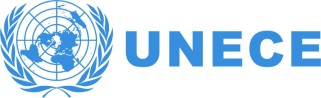 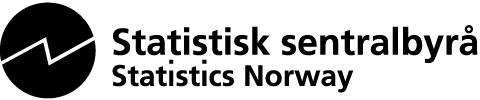 Progress of work
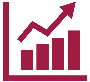 STATISTICS
Work programme:
Use as a framework chapter 5 of the Human Capital Guide
Start with national accounts data and the relevant feeder systems
Provide further detail that allows to assess the production activities contributing to the creation of human capital
Link to UNESCO National Education Accounts and UNESCO/OECD/Eurostat data collection on formal education (UOE Manual) and other national sources
Develop a more simplified presentation of the tables for the users
4
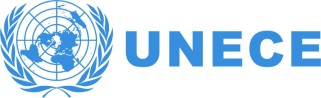 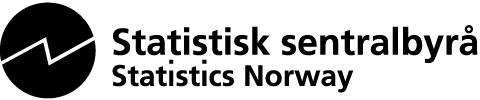 Progress of work
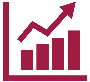 STATISTICS
Country pilots:
Canada, Israel, Norway, Belarus and UK
Government sector prevails
Creating SAET is feasible - based on government accounts, surveys of private providers of education services, etc
 Main measurement challenges in training
Leave the most difficult items in separate categories, so the differences in coverage among countries are more explicit
Eurostat reconciliation exercise between UOE data and national accounts
Draft Compilation Guide – outline in the annex
5
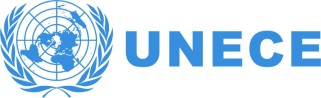 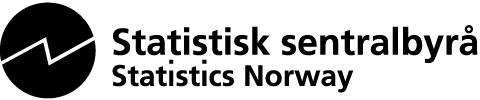 Satellite Accounts for Education and Training
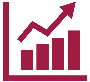 STATISTICS
The SAET expenditures cover the following main categories: 
Teaching, administrative and other activities in formal education/vocational training services  
Non-formal (cultural, recreational and sport) education and training activities
In-house training by employers
Education and training associated products. 
..and allocates them by categories of education and training activities by purpose (EP), based on ISCED. 
In addition to current expenditures the SAET will also show gross fixed capital formation (including R&D) of the education institutions.
6
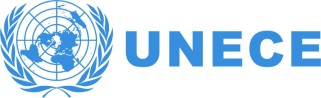 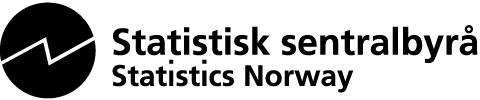 Classification of education and training activities by purpose
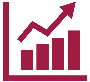 STATISTICS
7
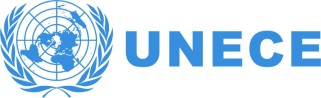 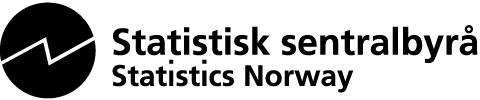 Classification of education and training activities by purpose
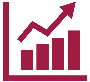 STATISTICS
8
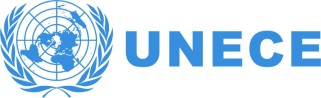 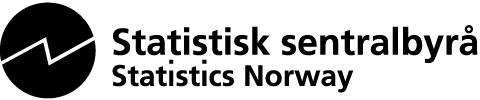 Methodological and Measurement Challenges
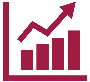 STATISTICS
Links to UOE data and USESCO NEA

- UOE provides coherent internationally comparable data set 
Subsidies, scholarships, other grants  and student loans are part of education expenditures in UOE
Student loans not included in SAET
9
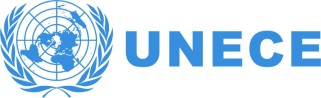 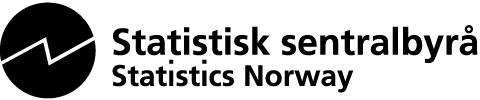 Methodological and Measurement Challenges
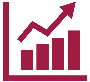 STATISTICS
Scope of education and training 
Split the education part of pre-primary school from childcare
Broad definition of (external) training i.e. both 
EP 5 - Other education and vocational training and
EP 4 - Cultural, sports and recreation education 
but only the instructional part
Military expenditure and training
Include professional training within Defense Ministries
E-learning is included but difficult to measure, especially free courses provided by non-market producers outside education
Include textbooks and equipment directly used in education but exclude transportation, health services, school uniforms, services for the general public, etc.
10
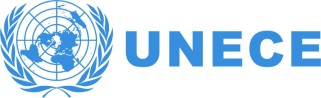 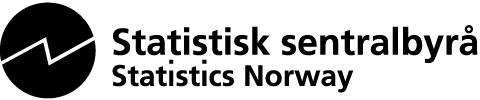 Methodological and Measurement Challenges
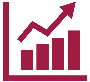 STATISTICS
In-house training
Separate from external training – paid by employer but produced by a third party (EP 5) – already included in SNA
In-house training (EP 6) extends SNA boundary
Show estimated output as a separate category (EP 6)
Market producers:  record as additional output and intermediate consumption of the respective industry 
  Non-market producers – implicitly included in SNA but record as a separate type of output and final consumption
Measured as sum of: 
Compensation of employees – imputed cost for the time on training spent during working hours
Direct expenses – cost of trainers, training centers, training materials, etc.
11
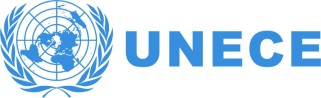 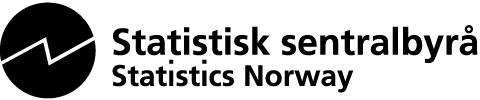 Methodological and Measurement Challenges
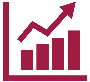 STATISTICS
In-house training
Data sources
CVT surveys are most useful: information on number of staff trained, time spent on training, participants labour costs and direct costs 
EU Labour cost survey: number of employees and average duration
Adult education and training surveys
Generally all identified data sources are costly, not very regular, exclude some industries
Experimental estimates in Norway evaluate in-house training at 12 per cent of total education expenditure
12
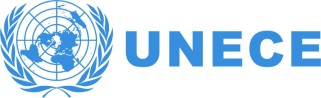 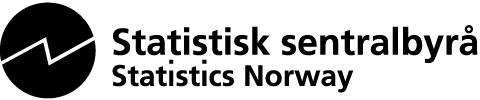 Methodological and Measurement Challenges
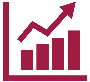 STATISTICS
Internships and apprenticeship: 
Included only when part of an education programme and not (or low) paid. 
but challenges to deal with institutional differences and lack of data?
13
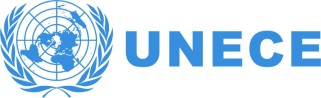 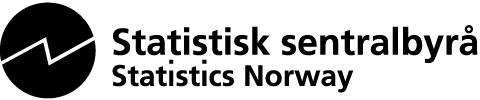 Satellite Accounts for Education and Training
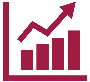 STATISTICS
The AEG is invited to provide its opinion on: 
how the links between national accounts and UOE Manual could be ensured 
proposed scope and coverage of SAET and the proposed classification of EPs 
presented measurement challenges, especially methods and data sources for estimates of in-house training. How to encourage countries to compile such estimates in order to arrive at a  more standardized methodology?


Thank you!
14
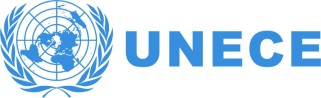 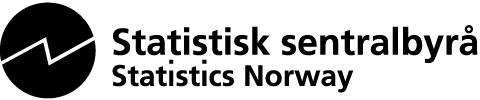